IAB Global Summit 2012Harnessing the power of the Worldwide Network																																															Guy Phillipson, CEO IAB UK
IAB is established Worldwide
Iab is now established in 36 counties around the world
We are a respected and professional Trade Association
Share of Ad revenue is well beyond critical mass – average 20%
Desire for knowledge and standards has never been higher
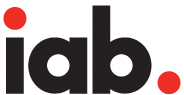 IAB has global assets
The OBA Framework and Adchoices Icon

International ad format standards

Ad spend data, including ADEX across Europe

Mediascope consumer data across 28 countries
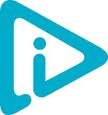 Great potential to grow more global assets
Roll out Rising Stars formats
Global Ad spend data
The 3MS initative
Self regulatory guidelines for mobile
Tech standards for RTB Trading
International Training qualification
Ad Misplacement (DTSG) Best Practice
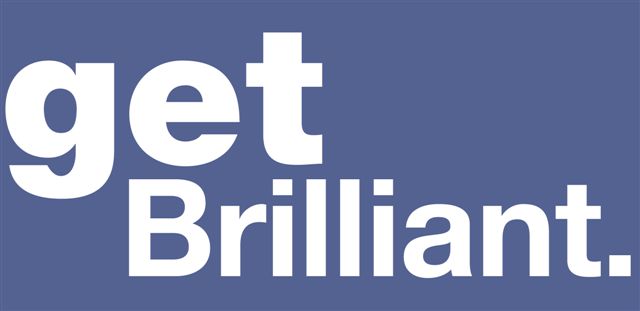 Digital Trading Standards Group – DTSG
DTSG – by the industry, for the industry
Representatives from each of the 9 organisation types (as identified as necessary to the DTSG).
A
D
V
E
R
T
I
S
E
R
P
U
B
L
I
S
H
E
R
DEMAND
 SIDE PLATFORMS
SUPPLY 
SIDE 
PLATFORMS
AD NETWORK
AGENCY
AD 
TRADING 
DESK
AD EXCHANGE
SALES
HOUSE
[Speaker Notes: Advertiser (ISBA – Bob Wootton or David Ellison)

Agency (IPA – Pete Robins or Nigel Gwilliam)

Agency Trading Desk (TBA – from e.g. Xaxis, Vivaki, iProspect, Media Contacts)

Demand Side Platform (TBA – from e.g. Turn, Invite, Adnetik, MediaMath)

Ad Exchange (TBA – from e.g. Google DC AdEx, Rightmedia, OpenX, Appnexus)

Ad Network (Jemm/Microsoft)

Sales House (Ad2One/Eyeconomy)

Supply Side Platform (TBA – from e.g. Admeld, Intelligent Media, Pubmatic, Rubicon)

Publisher (AOP – Lee Baker or TBA)]
DRAFT Good Practise Principles
The Provider/Facilitator should confirm that its best endeavour will be applied to minimise the risk of ad misplacement, irrespective of whether inventory is sourced directly or indirectly. 

The Provider/Facilitator should explain the process(es) that form the basis of these best endeavours and will be subject to Principle 6.

The Provider/Facilitator should police this process, respond appropriately to misplacement via ad take down and understands the consequences of this not taking place.

A Primary Agreement should be entered into by both Provider and Recipient before trading commences. 

A Primary Agreement will vary depending on the trading business model. However, it should include a standard tick box (see Annex I) to show that it is applying one of the following to minimise the risk of ad placement: 

Content Verification (CV) tool (criteria agreed pre-delivery); 
Appropriate / Inappropriate Schedules (criteria agreed pre delivery); 
Reporting of destination URLs / Domains / Sub-Domains (supplied post-delivery). 


These Principles are currently self-regulatory and prospectively binding on each Provider / Facilitator. Within six months of  signifying support of these Principles, each Provider / Facilitator shall self-certify that the relevant portions of their business meet these Principles.
iabuk.net/contact
Current Models for sharing between IAB’s
Current Models for sharing between IAB’s
The CEE Programme meetings

The UK/US summer exchange programme

Open invitation to join IAB US councils

Distribution of (usually US) ad format standards

The IAB Europe Interact conference

The Mediascope Roadshow
Mediascope Europe - Overview
[Speaker Notes: Background
Coverage and Methodology
What’s available to IAB UK members?
Themes and topics		
Some highlights!]
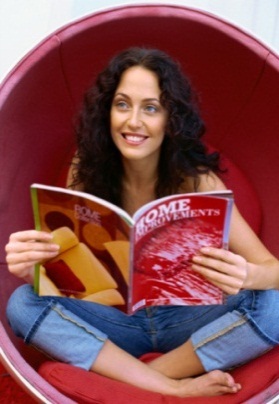 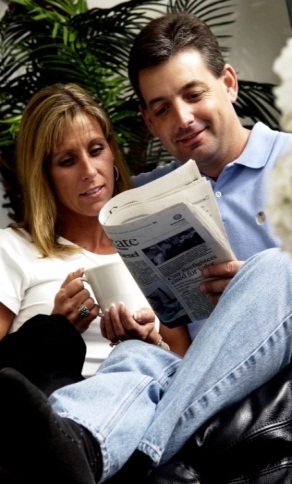 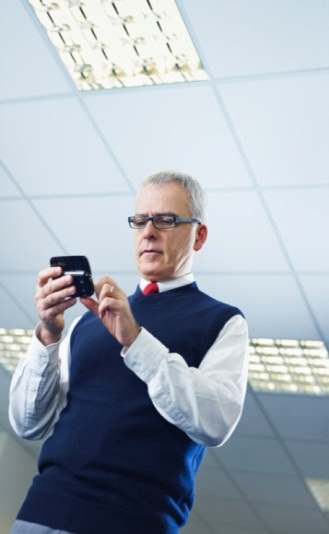 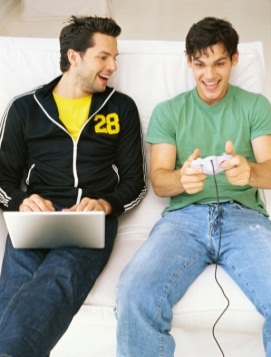 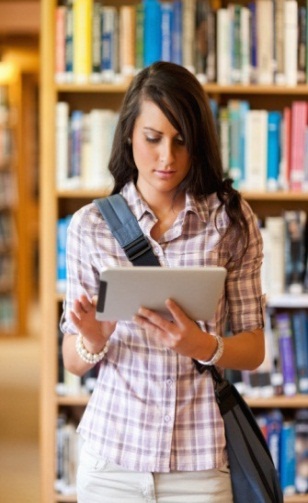 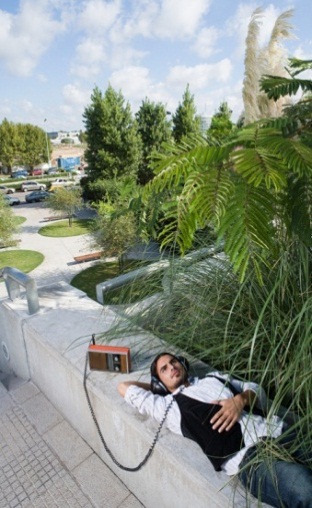 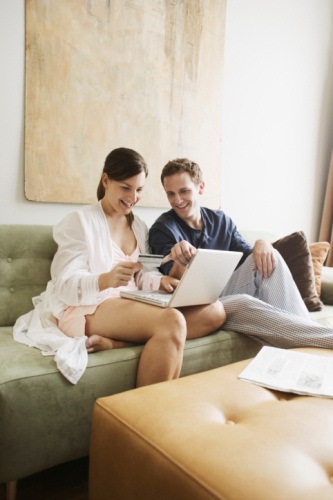 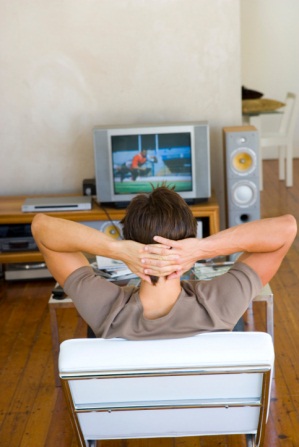 Introduction
The broad aim of this study is to capture the different ways in which consumers are developing across Europe and assess their similarities and differences 
Identify changing media consumption patterns
Evolution of media multi-tasking and emerging and evolving online media
Video consumption, social media and e-commerce

Conducted by IAB Europe

Contains 8 years of trending data, with new markets added
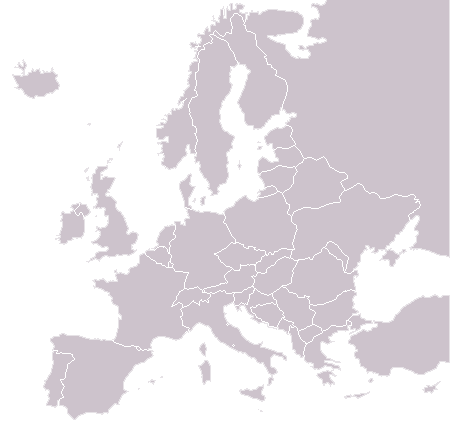 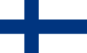 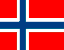 Finland
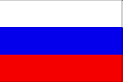 Norway
Russia
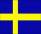 Sweden
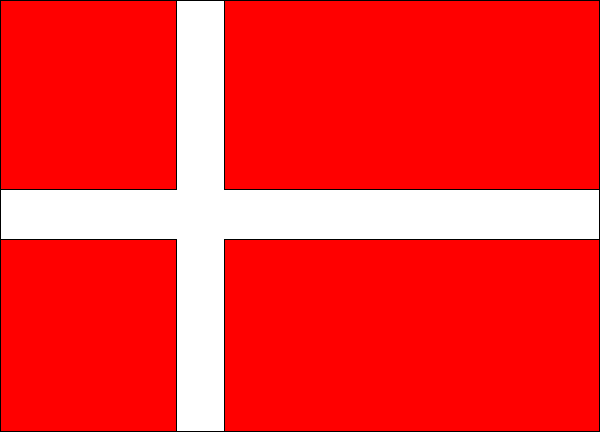 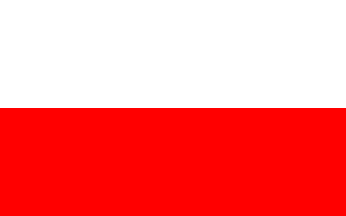 Denmark
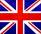 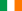 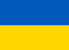 Poland
UK
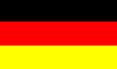 Ireland
Ukraine
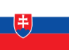 Germany
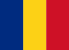 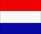 Slovakia
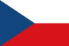 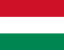 Romania
Netherlands
Czech
Republic
Hungary
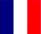 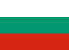 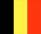 France
Bulgaria
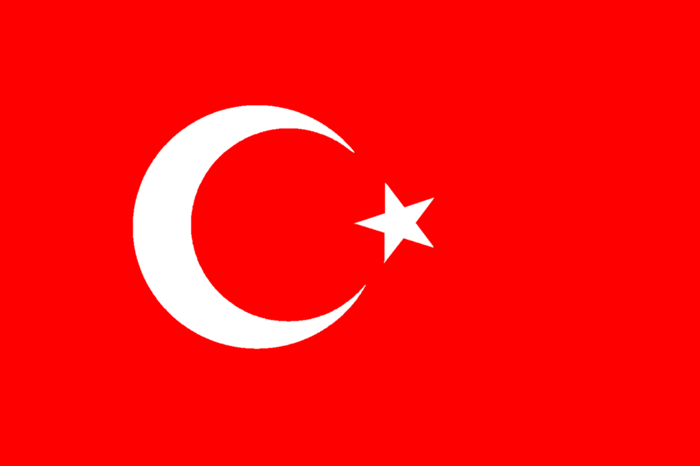 Belgium
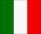 Turkey
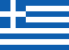 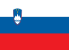 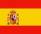 Italy
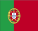 Greece
Slovenia
Spain
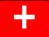 Portugal
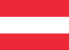 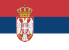 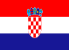 Switzerland
Austria
Serbia
Croatia
Coverage and methodology
Fieldwork took place in 28 markets in February 2012

An Omnibus + Online methodology was used across all countries totalling nearly 50,000 interviews

The application of quotas ensured that representative samples were achieved in each Market
quotas on age, gender, education and regional distribution were applied
Topics & themes
The Media Evolution
Internet everywhere by any means
Media multi-tasking means more active consumers
Brand relationships grow via digital touchpoints
The Internet is an entertainer and enabler
Connectivity via mobile phones increasing engagement
Instant access to information at consumers fingertips
Internet enriches consumer communication
Online plays a key function in the purchase funnel
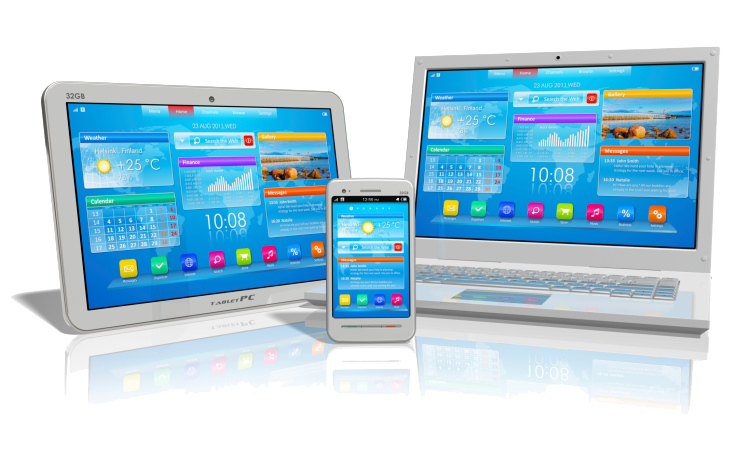 Let’s Harness IAB Worldwide!
There's so much more we could do

The time is right for global initiatives